Mind Map Infographic
Develop
Analyze
Marketing is the study and management of exchange relationships. Marketing is the business process of creating relationships with and satisfying customers.
To get your company’s name out there, you need.
To get your company’s name out there, you need..
B
A
To get your company’s name out there, you need to make sure.
To get your company’s name out there, you need to make sure.
C
D
To get your company’s name out there, you need.
To get your company’s name out there, you need.
Identify
Advertise
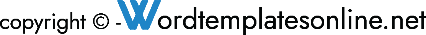